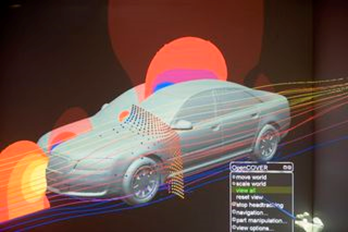 Acronym:
Title:
IMAGE EXAMPLE
please replace
Company:
Contact Person:
Motivation / Challenge:
Please describe the project motivation.

(e.g. forthcoming legislation setting , customer requirements,
internal regulations, cost-saving , faster product development)
The state of the art:
What has been achieved so far?
The new approch:
What method or process do you suggest?
Project goals / expected results:
Please describe the project goals.
Needed competences / partners:
Please describe the required and / or lacked competence.
What kind of project partner are you looking for?
Please tick as appropriate :